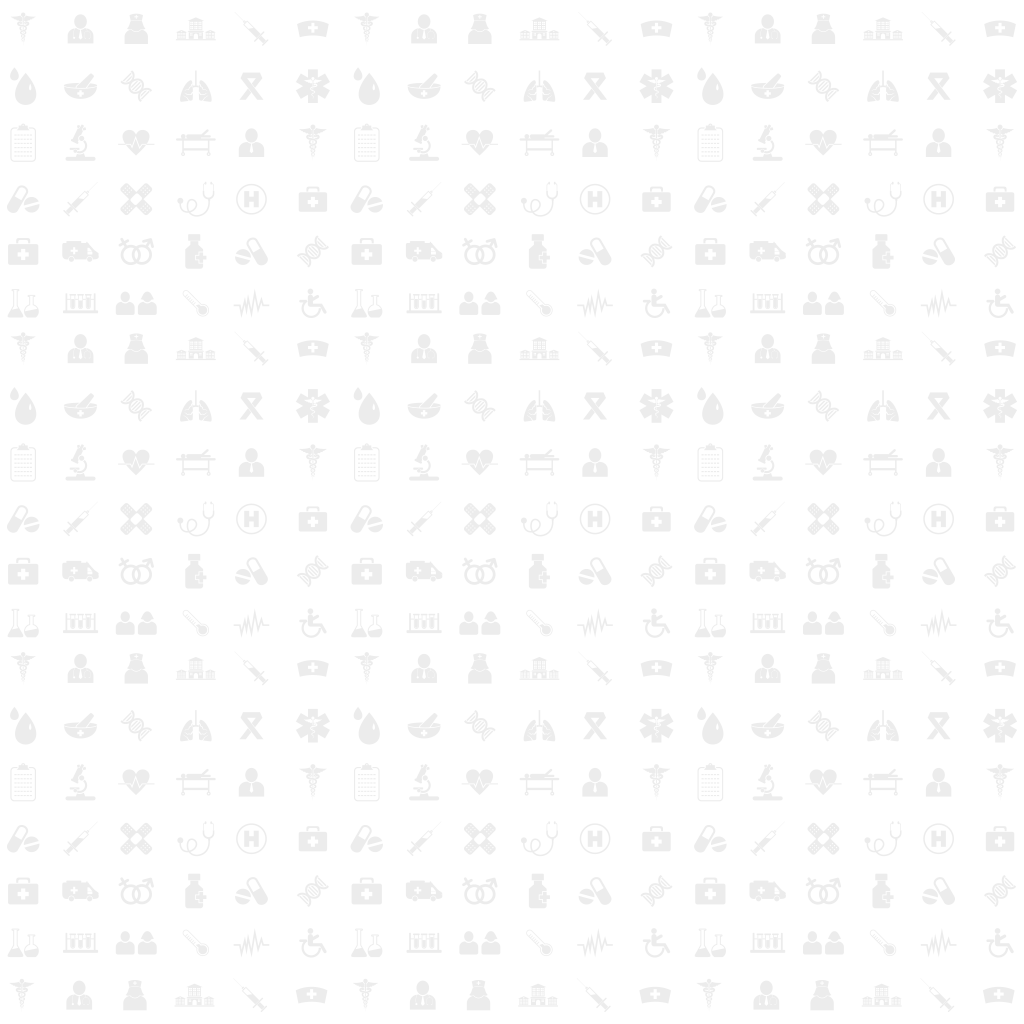 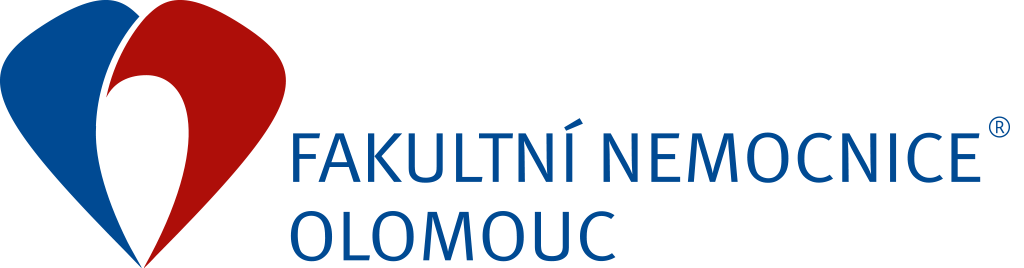 Porada vedení FNOL 
3. 9. 2018
Jaroslav Lhoťan
Divadelní přestavení pro zaměstnance, leden 2019
Varianta č.1 (komedie bez přestávky)
 
18:30 - 18:45        přípitek ve foyer (navrhujeme před začátkem představení)
19:00                     začátek představení (krátký uvítací proslov cca 5 min.)
 
Když se zhasne 		(délka představení: 1 h 30 min.)
Jméno   			(délka představení: 1 h 45 min.)


17.1.2019 (čtvrtek)

31.1.2019 (čtvrtek)
Cena 170.000,- Kč celkem
www.fnol.cz
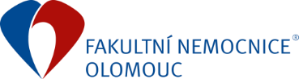 Strava na pracoviště – objednávání
Pilot spuštěn 01.10.2018

Náklady celkem 80.000,- Kč

Další kliniky do 30.10.2018

Výběr stravy 1 a 2, 5 a 6, 7

Zvýšení kapacity cca o 50 obědů
www.fnol.cz
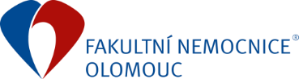 Návrh pro jednání s klinikami – požadavky na personál
Historie….

Současnost: 
02. – 03. 2018 zamítnutí požadavků, posun na polovinu roku 2018
KARIM (NIP DIOP) 
II IK 
REHABILITACE
Další kliniky s nároky 1 NLZP, 1 THP, 

Ne 100% jasné klinikám co mají přesně připravit pro obhajobu. Přesto potřebu demonstrují.
www.fnol.cz
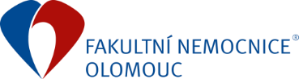 Návrh pro jednání s klinikami – požadavky na personál
Co mají kliniky k dispozici

Manažerské tabulky
Stávající stav systemizace (zafixovaný historický stav počtu zaměstnanců bez detailní specifikace) 
Detailní systemizaci s výhledem pracovně právních vztahů – závazků . 
Cca 350 rodičů na MD a RD trvale – průběžně
Personální vyhlášku o minimálním obsazení 
Podmínky
Flexibilita Zákoníku práce a reálného „pracovního vztahu“ 
Doba určitá až na 3 roky, možno až 3x prodloužit
Úvazky na LF, FZV, výuka pregraduální, postgraduální, doktorandské studium, úvazky na Granty, Projekty ad.
Požadavky na vzdělávání (specializace, atestace, habilitace, profesury) 
Absolventský program – stáže… 2016 154 - L1, 2018 256 - L1 a L2

Konkurenční prostředí : 
Nezaměstnanost  EU 6,9% , ČR 2,3%, zdravotnictví 
Statistiky v ČR uvádějí cca 900 chybějících lékařů, cca 3.000 sester
Nárůst příjmů v Olomouckém kraji 7,3% 
FNOL cca 8,9%
www.fnol.cz
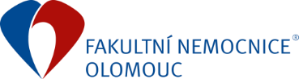 DĚKUJEME ZA POZORNOST
FAKULTNÍ NEMOCNICE OLOMOUC
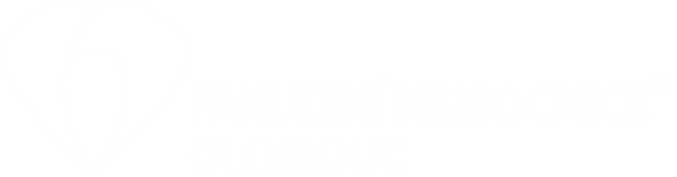